São Lucas
Médico e literato,
pintor do 1º quadro da Santíssima Virgem.

Paulo comenta na carta aos Colossenses:
 “todos os da circuncisão”, passa aos demais, entre os quais cita “o muito amado Lucas, médico” (4, 10-14)
Lucas, discípulo e colaborador de Paulo
Quando Paulo embarcou para Troade, na Macedônia, em sua segunda viagem missionária, no ano 51. A partir de então nunca mais se separaram!
Participa ele de suas alegrias e de suas dores, e mesmo do seu cativeiro. “Só Lucas está comigo”, diz São Paulo tristemente na segunda epístola a Timóteo (4, 11) durante seu segundo cativeiro em Roma.
Depois vemos os dois apóstolos em Filipos. Mas, tendo o Apóstolo se trasladado para Salônica com Silas, Lucas provavelmente permaneceu em Filipos para consolidar os cristãos na fé recebida. 
Seis anos mais tarde, São Paulo, em sua terceira viagem, volta à Macedônia e nela encontra São Lucas. Lá escreve a segunda epístola aos Coríntios, encarregando Tito de a levar. Nela diz que Tito terá por companheiro “um irmão muito célebre em todas as igrejas”.  Alguns –– São Jerônimo, em particular –– afirmam que esse irmão era São Lucas.
DATA E LUGAR DA COMPOSIÇÃO
70 A 80 d.C.

Por causa da predição da destruição do Templo de Jesuralém ser muito precisa ( 19, 43 – 44; 21, 20. 24; 23, 28 – 30)

Cesaréia

Durante o cativeiro de Paulo
Quando foi escrito o Evanelho ?
São Jerônimo e São Gregório Nazianzeno julgam que Lucas escreveu seu Evangelho durante o ano 53, quando pregava na Acaia com o Apóstolo Paulo.
São Lucas, de que escreveu seu Evangelho com os fatos que “nos referiram os que, desde o princípio, os viram e foram ministros da palavra” (1, 2).  Quer dizer, com base em testemunhas oculares dos fatos que narra.
A Comunidade dos Destinatários
A primeira geração acolhendo os pagãos(Atos 10). Isto causou grande revolta na comunidade primitiva, e Pedro teve de dar explicações aos presbíteros reunidos em Jerusalém por ter recebido na comunidade um homem que não era judaico (Atos 11,1-18).
Em primeiro lugar, São Pedro batizou um centurião pagão, por causa de uma revelação especial de 
Em segundo lugar, São Paulo foi predicar fora da Judeia e fê-lo de forma igual, tanto a judeus como a pagãos, exigindo a todos a fé em Cristo e o batismo como única condição para ser cristão. Enquanto os servidores de São Paulo insistiam em que somente era necessário ter fé em Cristo para ser cristão, os judeus de origem judia da comunidade de Jerusalém, exigiam a circuncisão e a aceitação de todas as leis e tradições judaicas. Eles entendiam que era necessário ser judeu para poder ser cristão (Atos 15,1-5). Esta polemica terminou no Concílio de Jerusalém, onde se definiu que a circuncisão não era obrigatória (Atos 15, 6-29).
A Comunidade dos Destinatários
Contexto da comunidade dos cristãos: O perigo da divisão que existe na Igreja:  
entre os cristãos de origem judaica que não compreendem bem a novidade do cristianismo e pensam que é necessário conservar a Lei e todas as tradições do judaísmo como condição para alcançar a Salvação. 
Por outro lado, alguns dos que seguem  Paulo pensam que se tem de romper definitivamente com o judaísmo e com o Antigo Testamento. 
São Lucas fez um admirável trabalho conciliador, mostrando que se tinha de recolher a herança do judaísmo, e ao mesmo tempo predicar a novidade de Cristo, abrindo-se a todas as nações.
São Lucas indica que a abertura às nações deve-se dar sem se separar de Israel. Ao fundar o “kerygma” em “tudo o que está escrito na Lei de Moisés, nos Profetas e nos Salmos” (Lucas 24,44), deixa bem claro que o Antigo Testamento continua tendo valor para os discípulos de Jesus.
Cristo, para todos: salvação  universal
Paulo prega: “todos sois filhos de Deus pela fé em Jesus Cristo. Todos vós que fostes batizados em Cristo, vos revestistes de Cristo. Já não há judeu nem grego, nem escravo nem livre, nem homem nem mulher, pois todos vós sois um em Cristo Jesus” (Gal 3, 26-28).
Contexto histórico
Além das dificuldades internas, as comunidades há muito tempo enfrentavam várias situações de sofrimento. O domínio do império romano foi marcado por guerras constantes pelo poder e por numerosos impostos. A situação do povo foi piorando cada vez mais.  (Lc 14,12-14).
Eis alguns acontecimentos que marcaram profundamente a vida dessas comunidades:
Em 64 d.C., Nero começou a perseguir os cristãos em Roma.
Entre os anos 66 e 73 d.C., aconteceu a Guerra Judaica, tendo como consequência o desaparecimento de vários grupos influentes na vida do povo judeu.
Por volta do ano 70 d.C., o templo e a cidade de Jerusalém foram destruídos. Os únicos grupos que sobreviveram foram o dos fariseus e o dos cristãos, que fugiram para as regiões vizinhas.
Por volta de 85 d.C., começa uma perseguição contra os grupos de judeus hereges; entre eles está o grupo de cristãos, que é expulso da sinagoga.
Teologia da história  Cap. 1
São Lucas “possui ademais o sentido da História, e da História considerada como auxiliar da fé. 
Ele quer fazer um relato ‘seguido e ordenado’; para isso, 'examinou cuidadosamente as coisas desde sua origem', e consultou ‘os que desde o princípio foram testemunhas oculares e ministros da palavra’; tudo a fim de que Teófilo [a quem dirige seus livros] ‘reconheça a solidez dos ensinamentos dos que o catequizaram’ (cfr. Luc. 1, 1-4) ”.(5)
O nome Teófilo vem do grego que quer dizer, “Teo = Deus”, filos amigo,
Evangelho da Infância:As Festas principais de Jesus e da sua mãe e de João Batista
Anunciação, 
da visita a Santa Isabel com o excelso cântico do Magnificat, 
do nascimento do Menino Jesus em Belém, 
da adoração dos pastores, 
da Circuncisão, Apresentação no Templo e purificação de Maria Santíssima, e da perda e encontro do Menino Jesus entre os Doutores da Lei. 
Pelo que seu Evangelho mereceu ser chamado por alguns de O Evangelho de Maria Santíssima. Com efeito, “dentre esses informantes, sobretudo nos primeiros capítulos do seu Evangelho, pode-se ouvir ainda a voz suave da própria mãe de Jesus”.(2)
Jerusalém, o centro: um itinerário teológico
Lucas escreveu em forma de um projeto geográfico: 
Lc = De Galileia para Jerusalém; 
a partir de 9, 51, Jesus vai a caminho de Jerusalém
Atos = Jerusalém para os confins da terra.

Tema do fundo: 13,33
a missão universal do discípulo
9,51;  13,22.33
17,11;  18,31; 19,28
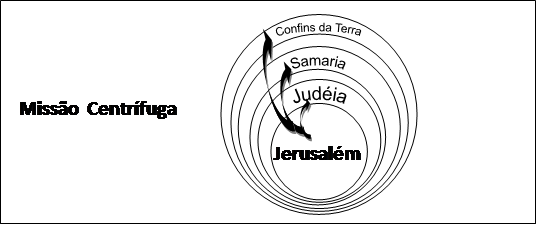 Atos

Centrífuga
Lucas

Centrípeto
Começando por Jerusalém…devia predicar-se a todas as nações” (Lucas 24, 47);
 “Mas ides receber uma força, a do Espírito Santo, que descerá sobre vós, e sereis minhas testemunhas em Jerusalém, por toda a Judeia e Samaria e até aos confins do mundo”. (Atos 1, 8; 10,37)
Objetivo do Evangelho e Atos
Lucas termina o Evangelho e começa o Livro dos Atos. É no discurso que pronuncia Jesus diante dos Apóstolos no momento da Ascensão: 
“Assim está escrito que o Messias havia de sofrer e ressuscitar dentre os mortos, ao terceiro dia; que havia de ser anunciada, em seu nome, a conversão para o perdão dos pecados a todos os povos, começando por Jerusalém.” (Lucas 24, 46-47)
O Kerygma da Igreja primitiva
Estrutura do Evangelho
A infância 1-2
Preparação do Ministério de Jesus 3-4,13
Ministério de Jesus na Galiléia 4,14- 9, 50
A viagem para Jerusalém 9,51-19,27 
Ministério de Jesus em Jerusalém 19,28-21,38
A paixão e ressurreição 22-24
Estrutura dos Atos dos Apóstolos
Missão de Pedro
Prólogo e Ascensão de Jesus 1,1-1,11
1. A Igreja de Jerusalém 1-5
2. As primeiras missões 6-12

3. Missão de Barnabé e de Paulo e 
o Concílio de Jerusalém 13-15,35
4. As missões de Paulo 15, 35-19,20
5. Fim das Missões:  o prisioneiro de Cristo 
subida para Jerusalém  21 
Paulo diante do sinédrio
Paulo em Roma 28
O Pentecostes
A primeira comunidade cristã
A fraude de Ananias e Safira
Testemunho e prisão de Estêvão
Vocação de Paulo
conversão do Centurião romano
Prisão de Pedro
E Concílio de Jerusalém
Missão de Paulo
Evangelho da Infância de Jesus
Mt. Origem humana de Jesus, a hostilidade  dos homens e a indiferença do seu povo
Lc. Alegria, esperança e acolhida
Compara o nascimento de João Batista e de Jesus;
Duas famílias visitadas pelos anjos;
Os dois visitando o templo com duas experiências diferentes;
Duas mães visitando;
Um pai e uma mãe cantando.
Ao contrário de Zacarias, um sacerdote do Templo de Jerusalém, 
as duas mulheres pobres acreditam na ação salvífica de Deus na história!
Lucas: É o evangelista da História da Salvação,
no conjunto do Evangelho e dos Atos. Lemos em 16,16: 3 momentos da História da Salvação:

Tempo de Israel
Tempo de Jesus
Tempo da Igreja
Tempo de Israel Cap. 1-4
O primeiro período é aquele em Israel: inclui tudo o que precede ao aparecimento de Jesus, e acaba com a prisão de João Baptista (Lucas 3,19-21). 
O tempo da Promessa (o AT «até João»), cumprido no «Hoje» da pregação em Nazaré (4,21). 
Cristo vem deste povo, tornando-se princípio de uma nova humanidade (3,23-38),e em nome desse povo faz uma nova quarentena para vencer onde o outro foi vencido (4,1-13).
O 2º período é o de Jesus, que é o tempo que vai do Batismo de Jesus (Lucas 3, 21) até à sua Ascensão (Lucas 24, 51; Atos 1, 9-11).
O tempo de Jesus (Evangelho), em três etapas precedidas dos relatos da infância e do tempo de preparação. 
Com centro geográfico em Jerusalém, onde Jesus realiza o mistério pascal. Mistério anunciado na Galileia e ansiosamente desejado no caminho para Jerusalém. 
Mistério que, segundo S. Lucas, compreende todos estes momentos: concepção virginal (=filiação divina), Batismo, Transfiguração (mas sem usar esta palavra), morte, ressurreição, Ascensão, Pentecostes, vida na Igreja, regresso no fim dos tempos. 
E assim como Jerusalém é a “capital”, Jesus é o centro da História da Salvação, que nele se realiza e com Ele se prolonga na Igreja.
O 3º período é o da Igreja, que começa no dia de Pentecostes (Atos 2, 1) e prolonga-se até à segunda vinda do Senhor (Atos 1, 11).
Para dar lugar a este 3º período, Lucas intercala entre o segundo e o terceiro, um episódio que os outros evangelistas não narram: a Ascensão do Senhor. 
A partida do Senhor deixa espaço para o tempo da Igreja, até à sua volta. O tempo da Igreja (Atos), em que os discípulos de Jesus devem ser testemunhas dele «em Jerusalém, por toda a Judeia e Samaria e até aos confins do mundo» (Atos 1,8) e a Comunidade dos redimidos vive e anuncia a vida do Mestre, aguardando, em esperança ativa, o seu regresso. 

Repare-se como Jerusalém é, mais uma vez, ponto de partida para esta última fase da História da Salvação, que há-de culminar na«nova Jerusalém» celeste (Ap 21,2).
Características da Narração
Lucas mostra como Deus começou a atuar no Antigo Testamento e continua atuando na ação de Jesus e dos Apóstolos: é uma só História de Salvação.
Lucas destaca-se pela delicadeza dos seus sentimentos. Ao ler a sua obra, vê-se que tem o cuidado de omitir tudo aquilo que possa resultar não produtivo para o leitor. 
As partes desagradáveis e também o que diz a respeito dos fariseus e que não interessa aos pagãos convertidos ,  Lucas procura de  omitir :Discussão da purificação do templo; volta de Elias, questões do divórcio, episódios violentos, coroação de espinhos, e o que diz a respeito da pouca reverencia e honra dos discípulos e se não se pode omitir, explica tentando suavizar a questão ou então de desculpar. 

Ele compreende que a comunidade precisa de uma palavra que pacifique, e por isso omite o que possa ser causa de repreensões ou de censuras.
Características da Narração
Lucas tem predileção pelos personagens femininos. É o que mais mulheres nomeia, retratando-as como figuras exemplares do verdadeiro cristão em diversas situações: 
a pecadora arrependida (7,36-50), as mulheres que ajudam a Jesus (8,1-3), as hospitaleiras (10,38-41), as que choram (23,27), as que contemplam (23,49), as que evangelizam (24, 9.11), etc. 
Mas é sobretudo Maria, a Mãe do Senhor, aquela que Lucas delineou com os traços da mesma Igreja. 
Devemos recordar também Isabel, Ana a profeta, a viúva de Naim, para além de todas as outras que aparecem também nos restantes Evangelhos. 
No Livro dos Atos: Tabita, Lydia, Priscilla, Maria a mãe de Marcos, etc. 
Recordemos ainda as personagens femininas das parábolas: a viúva importuna e a mulher que perdeu a moeda de prata.
A salvação “hoje”
“Nasceu-vos hoje um Salvador, que é o 
Cristo-Senhor” Lc 2,11.
“Hoje se cumpriu aos vossos ouvidos essa 
passagem da Escritura” Lc 4,21.
Na casa de Zaqueu: “hoje a salvação entrou nesta casa” 19, 9
 E mesmo na cruz, Jesus promete ao bom ladrão: “Em verdade, eu te digo, hoje estarás comigo no Paraíso” Lc 23,43
Oração
Palavra que é usada cerca de setenta vezes no evangelho de Lucas! 
É o evangelho que mais apresenta Jesus rezando e convida a comunidade a rezar.  
Só Lucas coloca Jesus rezando no batismo (Lc 3,21), 
após o milagre (Lc 5,16), 
antes da escolha dos Doze (Lc 6,12) e 
da confissão de Pedro (Lc 9,18), 
no momento da transfiguração (Lc 9,28-29) e 
no Getsêmani (Lc 22,46). 
Esse evangelho insiste na necessidade de ser perseverante na oração (Lc 11,5-8; 18,1), especialmente nos momentos de dificuldades (Lc 22,40.46).
 É um evangelho que reforça a necessidade de buscar a vontade de Deus e não simplesmente o cumprimento da Lei (Lc 18,2-14).
Conversão
Em muitas passagens, o evangelho de Lucas destaca a salvação dos pecadores, mas exige que a pessoa esteja disposta a mudar de vida: 
“não vim chamar os justos, mas sim os pecadores, ao arrependimento” (Lc 5,32). 
A salvação não está garantida unicamente pelo cumprimento das exigências da Lei, mas é um processo permanente (Lc 13,1-5; 6-9). 
Deus é paciente e nos espera sempre, como podemos ler na parábola da figueira: “Senhor, deixa-a ainda este ano para que cave ao redor e coloque adubo. Depois, talvez, dê frutos... Caso contrário, tu a cortarás” (Lc 13,8-9). 
Sempre há mais uma chance. Converter-se exige levantar, voltar, reconhecer a sua condição e pedir perdão... é reviver: “este meu filho estava morto e tornou a viver, estava perdido e foi reencontrado” (Lc 15,24.32).
Misericórdia
O evangelho de Lucas reforça a misericórdia de Deus: “Graças ao misericordioso coração do nosso Deus, pelo qual nos visita o Astro das alturas” (Lc 1,78). 
Um coração que ama a partir das entranhas, amor que se manifesta no perdão e na acolhida: é como o pastor que procura a ovelha perdida e faz festa quando a encontra; ou como a mulher que procura a moeda perdida e quando a encontra reúne e celebra com suas amigas e vizinhas; é como o pai da parábola que acolhe seus filhos de maneira incondicional (Lc 15,1-32). 
A mulher é perdoada porque muito amou; o mesmo acontece com Zaqueu, que se dispõe a mudar de vida (Lc 7,36-50; 19,1-10).
Diante do homem necessitado, o samaritano “moveu-se de compaixão” (Lc 10,29-37). O samaritano é como Jesus, que sente a dor do outro a partir das entranhas e se aproxima de seus semelhantes.

Mesmo no momento da morte, Jesus pede a Deus que perdoe seus inimigos: “Pai, perdoa-lhes: não sabem o que fazem” (Lc 23,43).
O evangelho de Lucas apresenta Jesus realizando a sua missão na cidade e, preferencialmente, no meio de pessoas pobres, doentes, mulheres, estrangeiras, samaritanas e pecadoras.
O Espírito Santo
Ele atua na vida de João Batista e na de Jesus antes de eles nascerem (Lc 1,15.35). 
Esse mesmo Espírito se faz presente no momento do batismo (Lc 3,22). 
É o Espírito quem conduz Jesus ao deserto e em seu ministério na Galileia (Lc 4,1.14). 
Em Lucas, Jesus é apresentado como ungido pelo Espírito para anunciar a Boa-nova aos pobres e oprimidos (Lc 4,17-20). 
A partir do momento que Jesus inicia a sua missão, pouco se fala do Espírito, pois ele está presente em Jesus e age a partir dele. 
De acordo com a promessa de Jesus, o Espírito Santo estará presente nos momentos de perseguição e na realização da missão (Lc 12,12; 24,49).
Conversão dos ricos
No evangelho de Lucas, há uma catequese que convoca os ricos à solidariedade. 

A riqueza só é bênção de Deus se for partilhada (Lc 12,13-21; 16,19-31). 

Zaqueu, chefe dos cobradores de impostos, ao encontrar Jesus realiza a partilha e é reintegrado na sociedade; ele é “filho de Abraão”, ou seja, ele também tem direito de pertencer ao povo de Deus (Lc 19,1-10). 
Trata-se de uma catequese para os ricos se abrirem ao projeto da partilha e da solidariedade, convite estendido a todas as pessoas cristãs.
Os Atos dos Apóstolos, primórdios do cristianismo
Durante o segundo cativeiro de São Paulo em Roma, no ano 63, que São Lucas terminou seu Atos dos Apóstolos, como continuação de seu Evangelho.
Estrutura dos Atos:
Depois da passagem do dia de Pentecostes (Atos 2, 1-41), a Igreja começa a expandir-se gradualmente. 

Em primeiro lugar no ambiente judaico (Atos 3 e 5), mais tarde são evangelizados os samaritanos (Atos 8, 4-25), um eunuco etíope prosélito (Atos 8, 26-40). 

Finalmente, a Palavra é anunciada a Cornélio, o primeiro pagão a receber o batismo (Atos 10). 

Daí em diante começa a missão junto aos pagãos, levada a cabo por São Paulo que foi eleito e enviado pelo Espírito Santo (Atos 13, 2-4).
Nos 12 primeiros capítulos, ele narra o que fizeram os principais Apóstolos para estabelecer o cristianismo depois da ascensão de Nosso Senhor, sobretudo o príncipe deles, São Pedro. 

Na quase totalidade dos capítulos restantes, conta as ações e milagres de São Paulo, como testemunha ocular ou protagonista que foi de muitos deles.
Estrutura dos Atos dos Apóstolos
Missão de Pedro
Prólogo e Ascensão de Jesus 1,1-1,11
1. A Igreja de Jerusalém 1-5
2. As primeiras missões 6-12

3. Missão de Barnabé e de Paulo e 
o Concílio de Jerusalém 13-15,35
4. As missões de Paulo 15, 35-19,20
5. Fim das Missões:  o prisioneiro de Cristo 
subida para Jerusalém  21 
Paulo diante do sinédrio
Paulo em Roma 28
O Pentecostes
A primeira comunidade cristã
A fraude de Ananias e Safira
Testemunho e prisão de Estêvão
Vocação de Paulo
conversão do Centurião romano
Prisão de Pedro
E Concílio de Jerusalém
Missão de Paulo